VM Workshop 2023Securing z/VM and Linuxusing Tor Hidden Services
Rick Troth, CISSP, BAE Systems
   <rmt@casita.net>
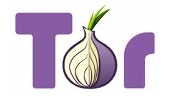 Audience: Linux admins, z/VM admins, z/VSE admins, cybersec aficionados, curious workshop attendees 
Today’s goal: understand basic Tor concepts, see how to use Tor with z/VM, conclude “we gotta have that!”, use it, tell friends, stay out of trouble (IT dept, NSA)
 
Tor can’t help you if you don’t use it right.
VM Workshop
2
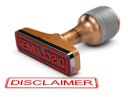 disclaimer …
The content of this presentation is informational only. The reader or attendee is responsible for his/her own use of the concepts and examples presented herein. 
In other words: Your mileage may vary. “It Depends.” Results not typical. Actual mileage will probably be less. Use only as directed. Do not fold, spindle, or mutilate. Not to be taken on an empty stomach. Refrigerate after opening.
VM Workshop
3
[Speaker Notes: Some graphics courtesy of istockphoto.com.]
special disclaimer …
Many enterprises frown on this, even the presentation. They consider Tor not suitable for corporate use. We will show some examples. The Workshop organizers do not want to give the idea that they sanction using something as fringe as Tor.
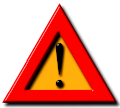 VM Workshop
4
[Speaker Notes: When I gave a similar talk at for Cedarville University’s cybersec students, I warned them to not get sideways with the school’s IT department. Same goes here.]
VM Workshop
5
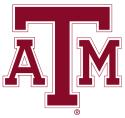 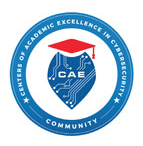 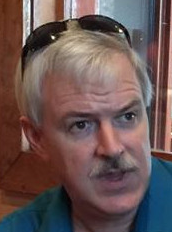 about:rick
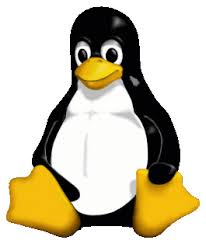 Unix for 35+ years, Linux since 0.99   
VM/SP (et al) since 1981, VMware, Xen, KVM   
Passionate about open-source systems   
Previous jobs: SSL stack, z/VM, Unix/Linux   
Data security: Voltage 2015-2022, now at BAE
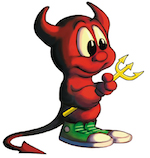 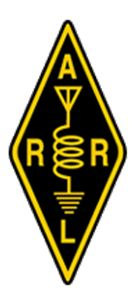 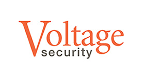 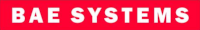 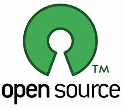 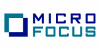 VM Workshop
6
[Speaker Notes: “It’s all about trust” is one of my slogans. 
Trust is a recurring theme: trust is one reason for using open source. 
But even with source code, consider Thompson 1984. 

https://www.cs.cmu.edu/~rdriley/487/papers/Thompson_1984_ReflectionsonTrustingTrust.pdf]
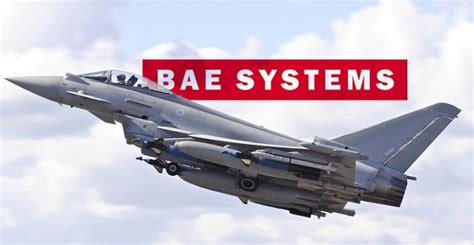 VM Workshop
7
[Speaker Notes: BAE Systems: no cool logo, just cool stuff]
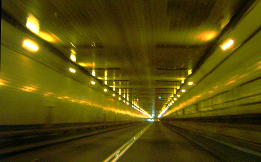 Tunneling into Tor
What exactly is Tor?   
Some History, a little How-To, and stories   
Tor client proxy, tor “server”, and hidden services   
What can Tor do for z/VM?   
Look outside the box (or maybe “think outside the box”)   
Leverage Tor “Hidden Services” (HS) for z/VM TCP/IP
VM Workshop
8
[Speaker Notes: HS = hidden service throughout this presentation

We will not specifically cover *building* Tor from source, but slides discussing that are at the end of the presentation deck. 

We will not discuss Tor startup (INIT or SystemD), but sample files are available at the web site.]
VM Workshop
9
about:tor
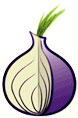 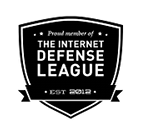 The Onion Router

http://www.torproject.org/ 
Originally a US Navy project, first release 2002-September-20 
Other sponsors (e.g., EFF), now 501(c)(3) 
 
“making the web safe for whistleblowers”
VM Workshop
10
[Speaker Notes: Tor provides two functions: encryption and routing. 
Tor is essentially a distributed VPN. 

1995: David Goldschlag, Mike Reed, Paul Syverson, at U.S. Naval Research Lab (NRL) ... a way to create internet connections that don't reveal who is talking to whom ... protect Navy operatives … the first research designs and prototypes of onion routing.
Early 2000s, Roger Dingledine ... NRL onion routing project with Syverson. Roger called it Tor, which stood for The Onion Routing. 
Nick Mathewson joined soon after.]
about:tor
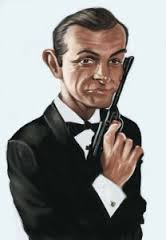 News Flash …  
July 2016 the whole Tor Project board resigned 
New board members: Matt Blaze, Cindy Cohn, Gabriella Coleman, Linus Nordberg, Megan Price, and Bruce Schneier 

So what’s up with that?? 
Can we trust the new board??
VM Workshop
11
[Speaker Notes: It’s all about trust, folks. 

Interestingly, we are at the ten-year mark after Snowden met with Greenwald, MacAskill, Poitras. Is it related that the Tor board swizzle happened *after* the Snowden thing?]
about:tor
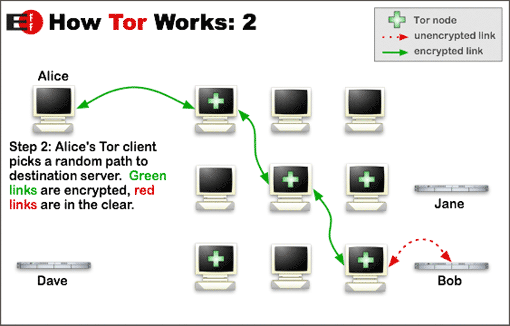 Exit node
Your Tor
VM Workshop
12
[Speaker Notes: The entry point is local. 
Your local ‘tor’ program connects with the fabric and provides a SOCKS proxy into that. 

The last part, after the “exit node” is visible to others. That part of your surfing can be profiled. But the exit node will vary, is used by others, and does not map back to you.]
about:tor
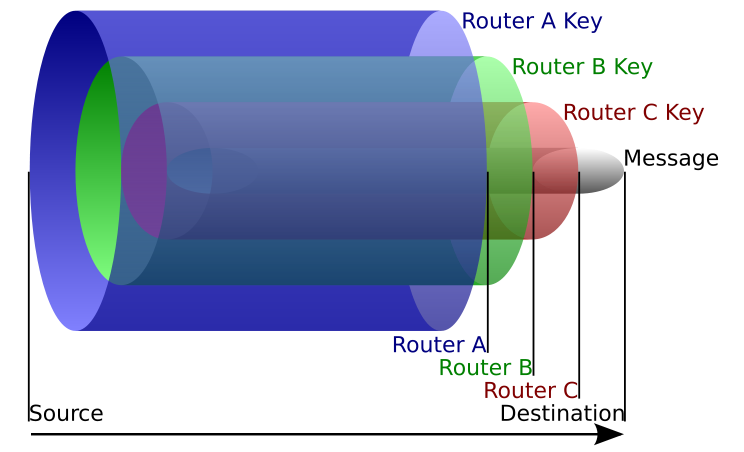 onion routing
VM Workshop
13
[Speaker Notes: “Layers … ogres have layers.”]
VM Workshop
14
Using Tor
“But Rick, how do we use it?” 
Just run it 
Don't run it as root 
Use an RC file, perhaps /etc/tor/torrc else “not present, using reasonable defaults”
State directory $HOME/.tor will be created 
Point at it as a SOCKS proxy
VM Workshop
15
[Speaker Notes: I use /etc/tor. It holds more than just the RC file. 
I run ‘tor’ under a service account. That ID owns the “state” content. 

Note: this mode of operation does not make you a target

The daemon can be started manually, via traditional Unix ‘init’ or via SystemD, or run as a co-process (e.g., to support the Tor Browser)]
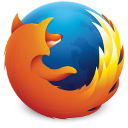 Using Tor – SOCKS4a proxy
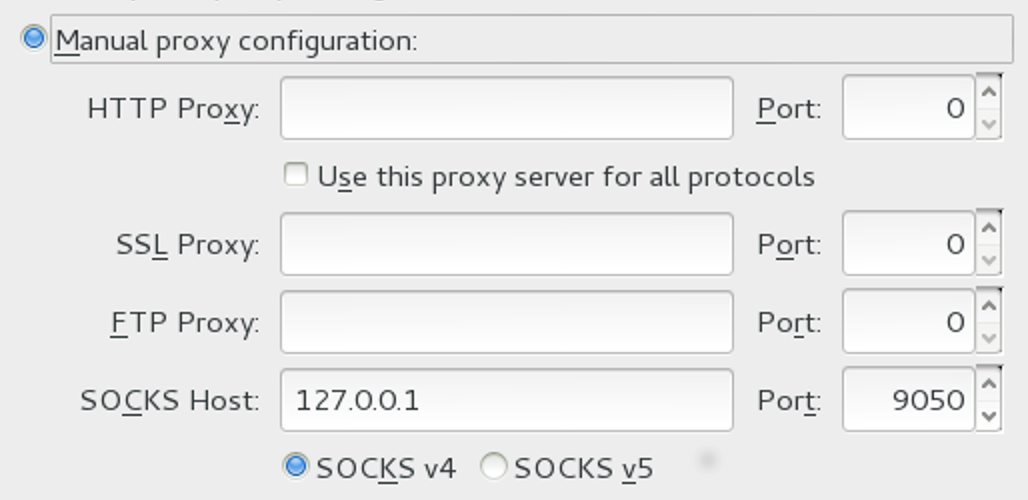 VM Workshop
16
[Speaker Notes: Uses “socks4” at local TCP port 9050.]
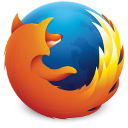 Using Tor – avoid DNS leakage
Force hostname resolution through the proxy 
See Firefox about:config panel
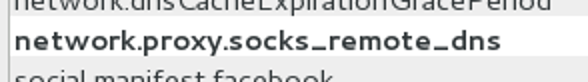 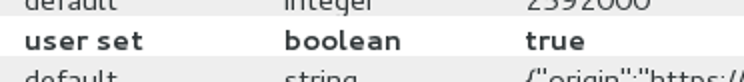 VM Workshop
17
[Speaker Notes: Make sure that DNS requests are handled by Tor. Running DNS through the proxy is not always the default, so you have to check it manually.]
Using Tor – OpenSSH and Netcat
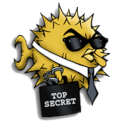 ssh -o \
ProxyCommand=\
'netcat -x 127.0.0.1:9050 %h %p' \
xxxxxxxx.onion   

Probably obvious, but it’s not all about web surfing.
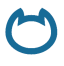 VM Workshop
18
[Speaker Notes: Important: Tor is not limited to web pages. ANY TCP traffic can be relayed through Tor. 

OpenSSH does not have built-in proxy support, but ‘netcat’ does and SSH can punt to ‘netcat’. 

This extends to Linux "console server" too.]
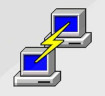 Using Tor – PuTTY
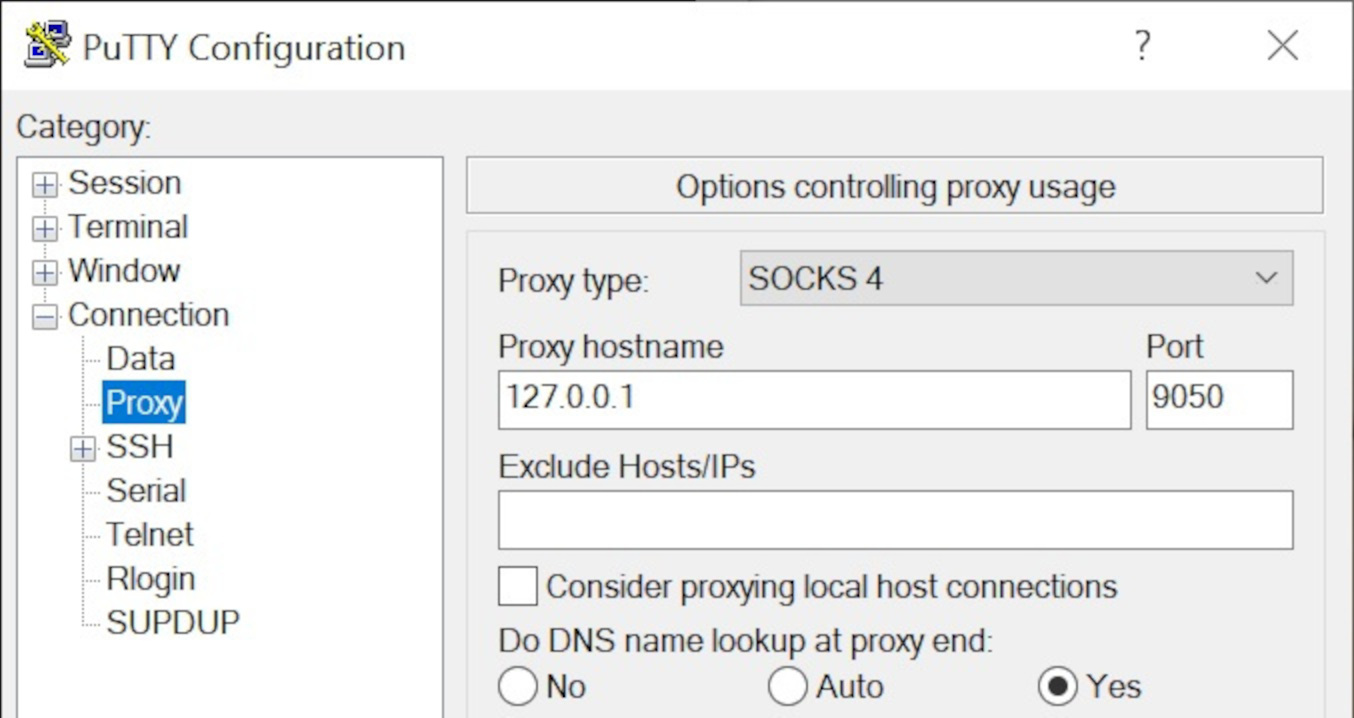 VM Workshop
19
[Speaker Notes: Again, force DNS through the proxy.]
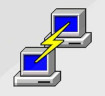 Using Tor – PuTTY
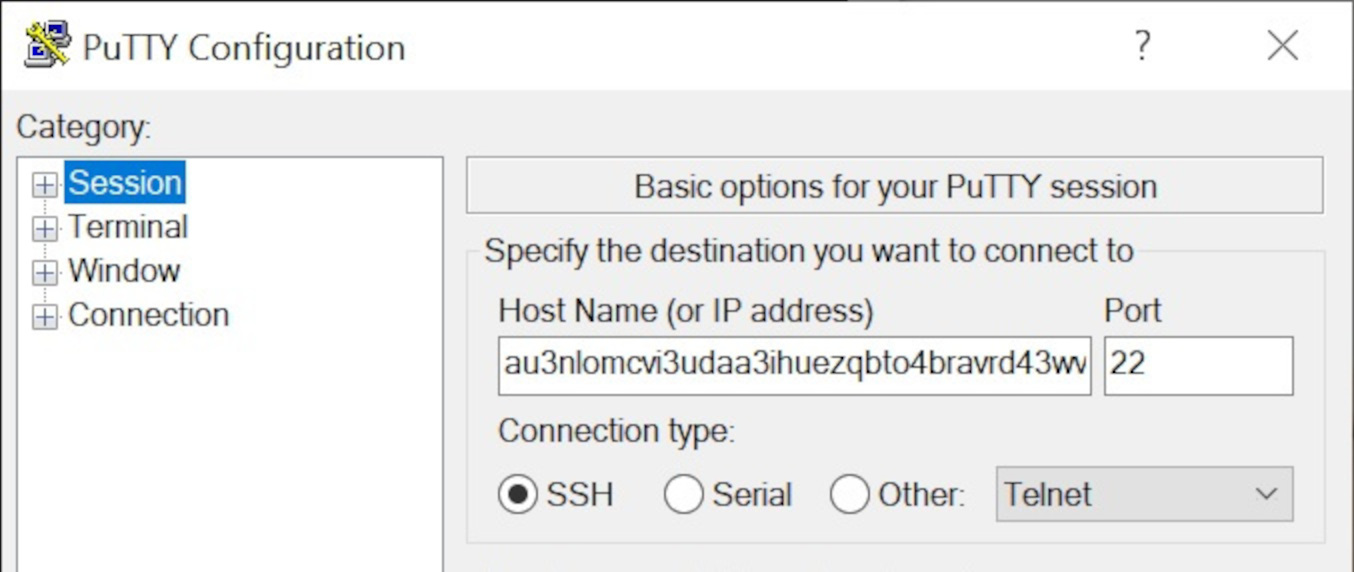 VM Workshop
20
[Speaker Notes: The filled-in hostname is a “.onion” hostname. 
More on that in following slides.]
Using Tor – X3270
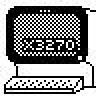 x3270 \
        -proxy socks4:127.0.0.1:9050 \
        xxxxxxxx.onion
VM Workshop
21
[Speaker Notes: X3270 has built-in proxy support. Yay!]
VM Workshop
22
What’s with the “dot onion”?
Introducing … hidden services [the crowd cheers] 

Traffic past an “exit node” is visible outside 
Traffic handled by a “hidden service” is not visible 
Hidden services are known by “.onion” hostnames
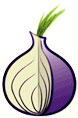 VM Workshop
23
[Speaker Notes: Hidden services are thus named because they are not visible (indeed, not even reachable) from the public internet.]
Where’s Bob?
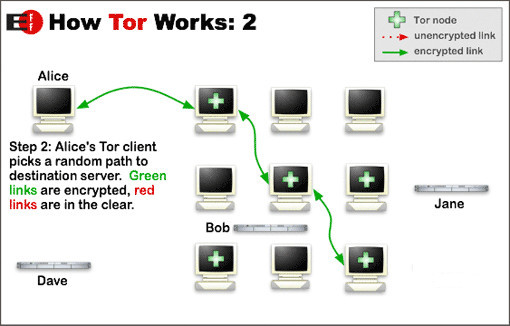 Noexit node
Your Tor
VM Workshop
24
[Speaker Notes: No red links here! (Nothing outside Tor network.) 
Bob is not accessed via an exit node. 
Bob is hiding somewhere in the fabric. 
There’s a private key (automatically generated) and a .onion hostname (derived from the key), but Bob’s location is unknown. 

Whoever maintains Bob can relocate him (the key and related state files) to another physical host should the need arise. 

https://2019.www.torproject.org/docs/onion-services]
Does It Work?
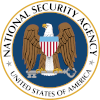 Yup, some say so.   

“Not Even the NSA Can Crack 
   the State Dept's Favorite Anonymous Network” 
[Wikipedia, Foreign Policy, “The Cable”, wayback]
VM Workshop
25
[Speaker Notes: I got this from footnotes in the Wikipedia page about Tor. 

How is it that people trust SELinux from the NSA and yet they don't trust Tor from the US Navy?]
Isn’t It Illegal?
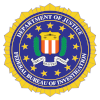 Not at all, though it does get bad press. 
 
In its filing against Ross William Ulbricht (Dread Pirate Roberts) of Silk Road, the FBI acknowledged that Tor has “known legitimate uses”. 
[Wikipedia, UC Berkeley, wayback]
VM Workshop
26
[Speaker Notes: I got this from footnotes in the Wikipedia page about Tor. 

Tor is attacked by good guys to stop the bad guys. 
Tor is attacked by bad guys to stop the good guys. 
Tor itself is just a tool. 

Tor is also a potential threat to people and organizations which need (or just want) ultimate control over end-user networking.]
VM Workshop
27
Using Tor with z/VM
“But Rick, what’s this got to do with VM?” 
nuthin! 
Except VM (and VSE, MVS, TPF) is in the same DC 
Use “remote” (w/r/t the Tor host) hidden services 
Use it where PKI won’t suffice; no conflict with PKI 
No changes needed to VM (nor VSE, TPF, MVS)
VM Workshop
28
[Speaker Notes: VM is a near neighbor (same DC) to the Linux Tor host 
Define hidden services from Linux directed at VM 
You can define HS to *any* near neighbors, thus VSE, MVS, TPF, other Linux, … anything 

No changes needed to CP, CMS, MVS, TSO, etc. 

There is no conflict between PKI (SSL/TLS) and Tor. You can run Tor without losing SSL service. The trust models between the two are the biggest operational difference. Tor is also stronger w/r/t privacy. (HS are very very very difficult to trace and re-identify.)]
Using Tor with z/VM
z/VM
port 23
port 22
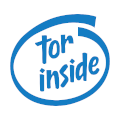 port 80
Linux
z/VSE
Define a hidden service, some ports local, others remote
z/OS
VM Workshop
29
[Speaker Notes: This slide shows arbitrary TCP port choices. 
You can assign an incoming Tor HS port to any address:port pair you need.]
Using Tor with all Z
z/VM
port 23
port 22
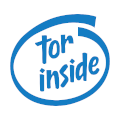 port 80
Linux
z/VSE
HS2 port 23
Define a hidden service, some ports local, others remote 

Define a second hidden service, same box  

Define a third hidden service, same box
HS3 port 23
z/OS
HS3 port 50000
VM Workshop
30
[Speaker Notes: You can define any number of Tor hidden services. 
Consider one for VM and Linux, another for VSE, another for MVS (here with DB2).]
VM Workshop
31
Getting Tor
Get the source and compile it 
https://www.torproject.org/dist/tor-0.4.7.13.tar.gz 
https://www.torproject.org/dist/tor-0.4.7.13.tar.gz.asc 
Get it from your software package repository 
SUSE, Debian, RedHat and derivatives, BSD
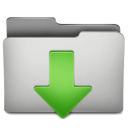 VM Workshop
32
[Speaker Notes: More details on compiling Tor yourself at end of this presentation.]
Example RC file for Tor
Nickname myzvmsystem
ContactInfo zVM Master <maint AT vm dot dom>
 …
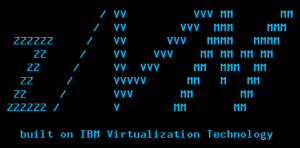 VM Workshop
33
[Speaker Notes: When supporting z/VM, Tor would actually run on a Linux guest.]
Example RC file with Hidden Service
… 
HiddenServiceDir  /var/tor/hidden_service/
HiddenServicePort    22 192.168.29.111:22
HiddenServicePort    23 192.168.29.222:23
HiddenServicePort    80 192.168.29.222:80
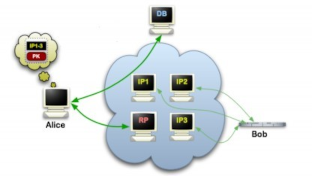 VM Workshop
34
[Speaker Notes: Here we define a hidden service. 
A key pair will be generated by Tor, if such does not exist already. A .onion hostname will be derived. The files will be placed into the indicated directory. 
There can be any number of hidden services (HS) defined, a separate directory for each. 
The address side of the address:port pair can be any reachable address, not just the local host (where Tor is running).]
Demo Time
VM Workshop
35
.onion addresses (.onion hostnames)
The long and the short of it …   
 
Originally: 	2hiyjpes6xu5ds7l.onion   
 
Currently: 	au3nlomcvi3udaa3					ihuezqbto4bravrd					43wvehyhq24ricqk					kwy2csyd.onion
VM Workshop
36
[Speaker Notes: Hidden service addresses originally had 16 characters to the left of “.onion”. 
Current hidden service addresses have 56 characters to the left of “.onion”. This is presumably to make them more secure. 

These are actually “v2” and “v3”, so there was presumably a “v1” back in the day, before my time. 

These hostnames, and their counterpart keys, are derived by Tor when the given hidden service is first instantiated.]
Popular .onion Sites
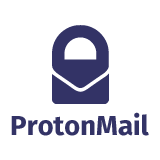 Protonmail   
Keybase   
Debian   
DuckDuckGo   
Facebook   

If the site also has a public address, does it need HS?
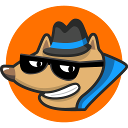 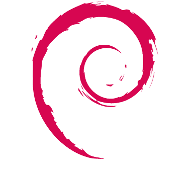 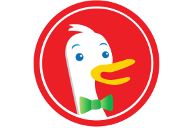 VM Workshop
37
[Speaker Notes: For Debian, install the “apt-transport-tor” package. 

A list of long .onion hostnames is in a file alongside the download of this presentation. 

Q: Why use a hidden service if the site itself is public? 
A: Hides that “last hop” from tracking. It doesn’t help hide the site, but may help the users. 

https://en.wikipedia.org/wiki/List_of_Tor_onion_services]
VM Workshop
38
The Pain of Certificate Management
Generate a private key   
Generate a certificate request   
Submit the request   
 … wait …   
Install the certificate, install intermediates?   

Come back next year, do it all over again
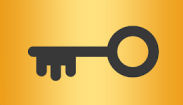 VM Workshop
39
[Speaker Notes: Tor is not better than PKI, but for some things it is easier. Tor has the objective advantage of obscuring traffic patters (visible when using plain SSL/TLS).]
The Pain of Certificate Management
Which CA to use?   
In-house CA needed?   
Costs of certificates justified?   

There is no Easy Button
SSH, PGP, Tor, different trust models each with their own issues
VM Workshop
40
[Speaker Notes: GitHub.com changed their SSH server key. 
I heard about it on IBM-MAIN or would have been caught quite by surprise and likely panicked. 
That was not a PKI matter, but illustrates the general issue of certificate management.]
The Pain of Certificate Management
Comparing Tor with PKI   
No CA to trust (but must trust the Tor network)   
No certificate to manage (hidden service key is automatic)   
Full anonymization (connections are not easily tracked)
VM Workshop
41
[Speaker Notes: There must always be a trust anchor. 
Hidden service “certs” (keys) are created automatically. 
Unlike SSL/TLS, the traffic (connections) is hidden too. 

For some things, Tor is easier than TLS/SSL PKI. 
In some ways, it’s just different. 
With respect to traffic analysis, it’s better.]
The Pain of Certificate Management
One of the inherent problems of standard HTTPS is that trust put in a website is defined by certificate authorities: a hierarchical and closed set of companies and governmental institutions approved by your web browser vendor. This model of trust has long been criticized and proven … to be vulnerable to attacks …
VM Workshop
42
[Speaker Notes: Who ya gonna trust?]
Trust Models
Root CA
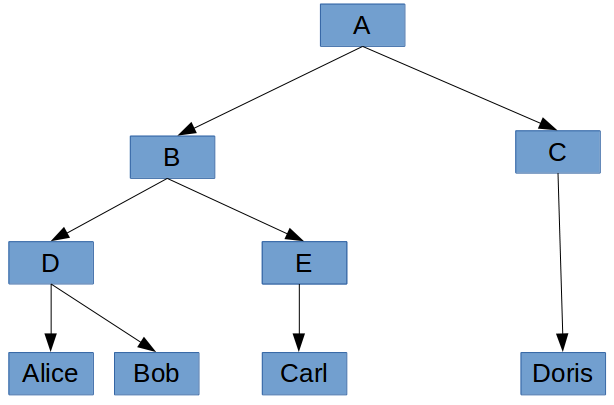 Issuing CA
Intermediate CA
Issuing CA
VM Workshop
43
[Speaker Notes: This is the PKI model.]
Trust Models
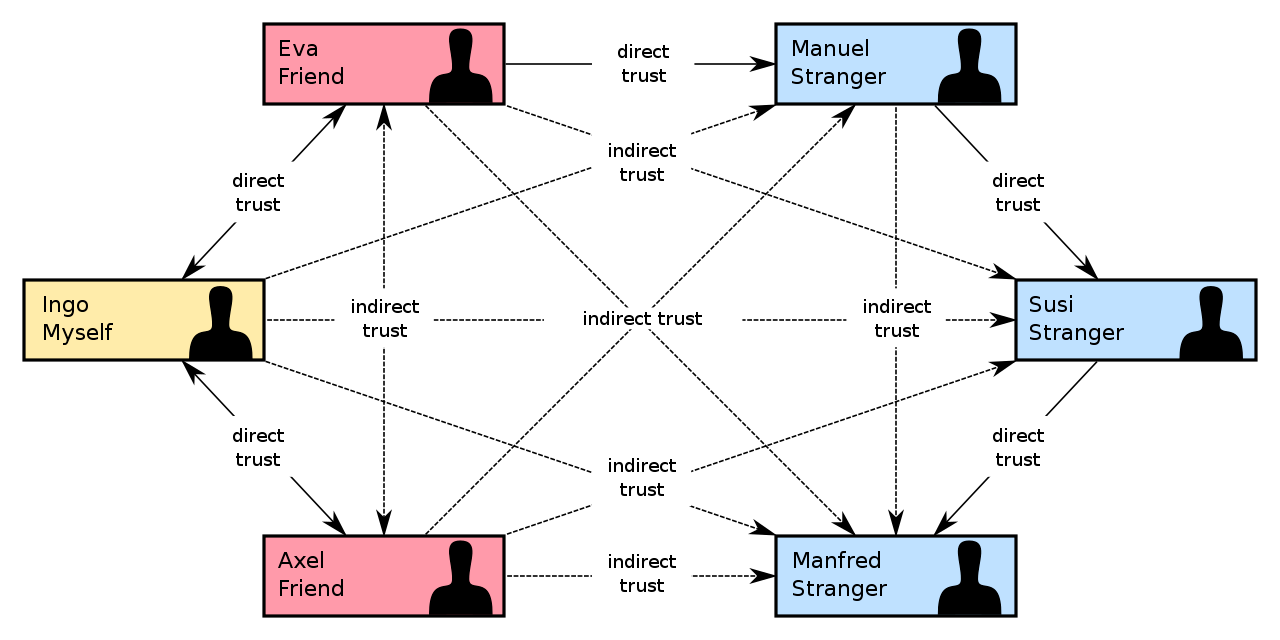 VM Workshop
44
[Speaker Notes: This is the PGP model.]
VM Workshop
45
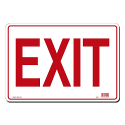 Exit Node Extras
Three kinds of Tor nodes   
Exit Node (or “exit relay”, seen above)   
Relay Node (“guard” or “middle”, generally safe from worry)   
Bridge Node (unpublished exit)
This wasmy mistake
Hidden serviceslive here
VM Workshop
46
[Speaker Notes: Relay nodes, or “normal” nodes, are not directly visible as Tor network participants. 
Exit nodes are visible as clients to those sites which Tor users want to access anonymously. They are also listed publicly. 
Bridge nodes are similar but unlisted.]
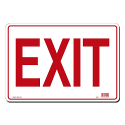 Exit Node Extras
To run an exit node, in your “torrc” file:   
ORPort 9001   
DirPort 9030   

2020, doing research for a Tor talk, 				I left an exit node running … at home
VM Workshop
47
[Speaker Notes: Running the exit node was intentional. 
LEAVING it up was not.]
Exit Node Extras
Home residential IP address suddenly blocked by … 
Key Bank, 
Capital One credit card issuer, 
Verizon Wireless cellular provider, 
Norwegian Cruise Line, 
Zoom conferencing
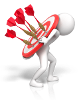 VM Workshop
48
[Speaker Notes: But none of them told me why! 
Mostly stuff “just didn’t work”. 

We protect the wrong things. 

Sad that running an exit node might put a target on your back.]
Exit Node Extras
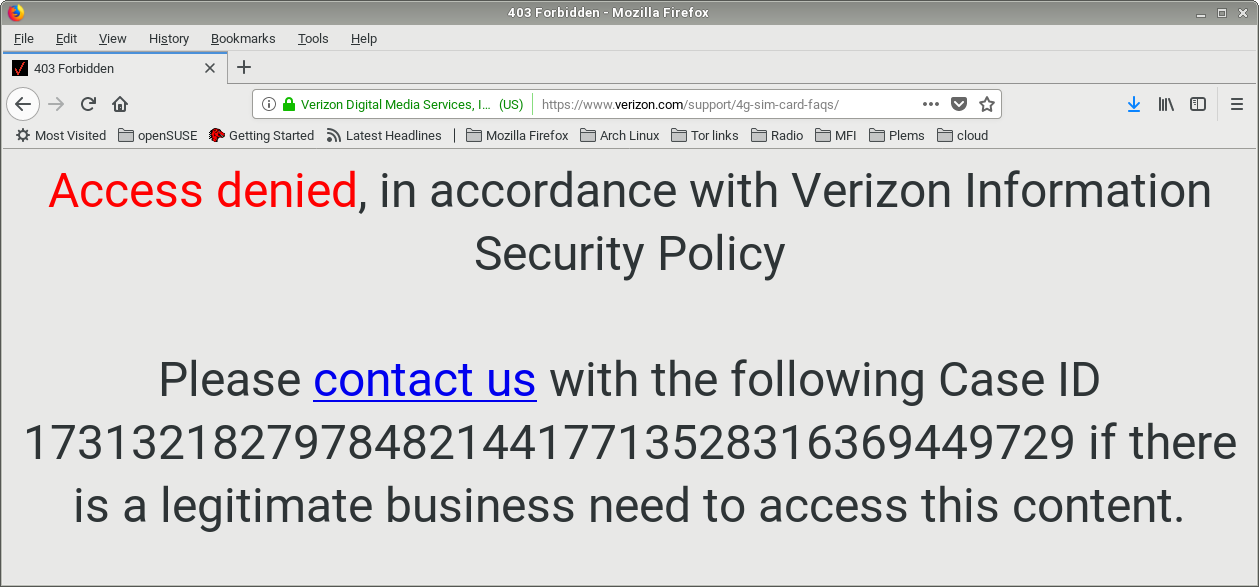 VM Workshop
49
[Speaker Notes: Verizon at least gave a clue to the problem. 
I was then able to contact them and get more info.]
Exit Node Extras
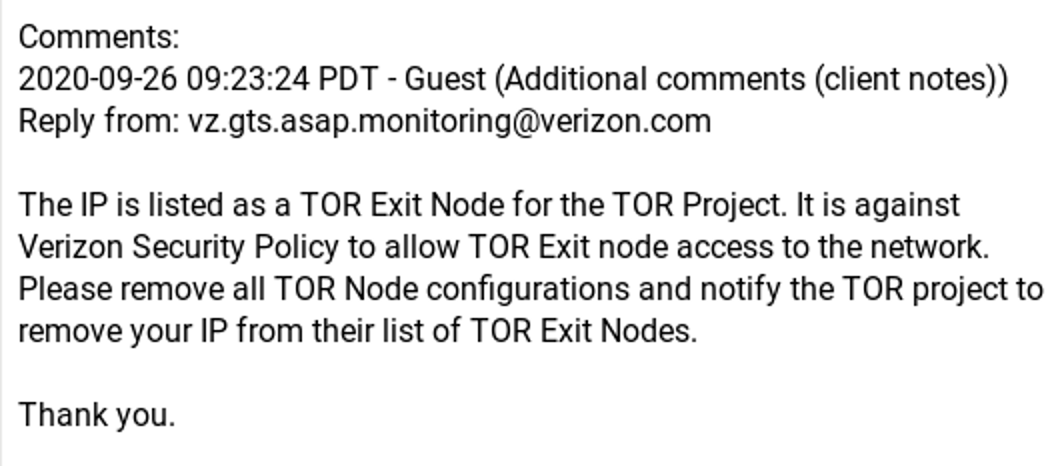 VM Workshop
50
[Speaker Notes: Again … NOT an issue for ordinary relay nodes, so not a risk for hidden service hosting. 
You don’t have to worry about this kind of block just for running a Tor hidden service.]
Exit Node Extras
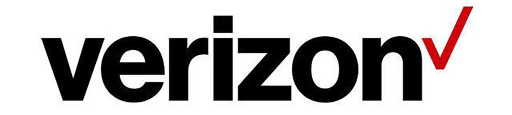 Further response … 

“Although some users of the TOR project are using it for good intentions and so forth, 
it is also a place where nefarious users can also perform anonymous malicious attacks 
and attempt fraudulent activities. Thus, Verizon deems the project's network as risky 
and restricts communications from their TOR Exit Nodes. As a security specialist, 
we hope you can understand this position. We apologize for the inconvenience. 
However, it is for the security of all our Verizon clients.”
VM Workshop
51
[Speaker Notes: I asked Verizon to comment for the cybersec presentation, but crickets.]
“this slide intentionally left blank”
VM Workshop
52
Conclusion … maybe you should use Tor
Tor is a tool providing anonymity (privacy) 
Tor Hidden Services provide strong end-to-end encryption 
do not interfere with other security protocols (e.g., TLS) 
do not require changes to VM or sibling systems  
Tor is easy to run and configure and relatively easy to use
VM Workshop
53
Thank you!

http://www.casita.net/vmworkshop/2023/torforzvm.ppt   
http://www.casita.net/vmworkshop/2023/torforzvm/
VM Workshop
54
Thank you!
Or when you’re “on” Tor … 
[]=au3nlomcvi3udaa3ihuezqbto4bravrd43wvehyhq24ricqkkwy2csyd.onion   
http://[]/vmworkshop/2023/torforzvm.ppt   
http://[]/vmworkshop/2023/torforzvm/
VM Workshop
55
[Speaker Notes: Put that 62-character address in place of the square brackets. Works if you’re “on” Tor.]
VM Workshop
56
Building Tor from Source
“If you’re not using the source code, then ‘open source’ might not really be part of your supply chain.” 

package-version.tar.zz 
package-version.tar.zz.asc   (or .sig, .sign) 

https://www.torproject.org/dist/tor-0.4.7.13.tar.gz
VM Workshop
57
Getting and Vetting the Source
gpg --verify package-version.tar.zz.asc 

Extract the key ID (check the sig, it will fail) 
Find that key in the Web-of-Trust 
Walk the trust chain; if trusted then add key 
Check the signature again (for real)
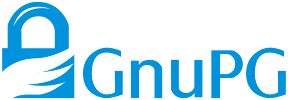 VM Workshop
58
Getting and Vetting the Source
Get files, extract key, find in WOT, follow the chain 
Do you trust it? If so then add key and re-check src sig 
Signing key:   0x42e86a2a11f48d36   
https://the.earth.li/~noodles/pathfind.html   
 
 
 
Tor project sometimes signs a hash and not the tarball.
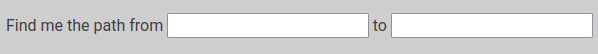 VM Workshop
59
Getting and Vetting the Source
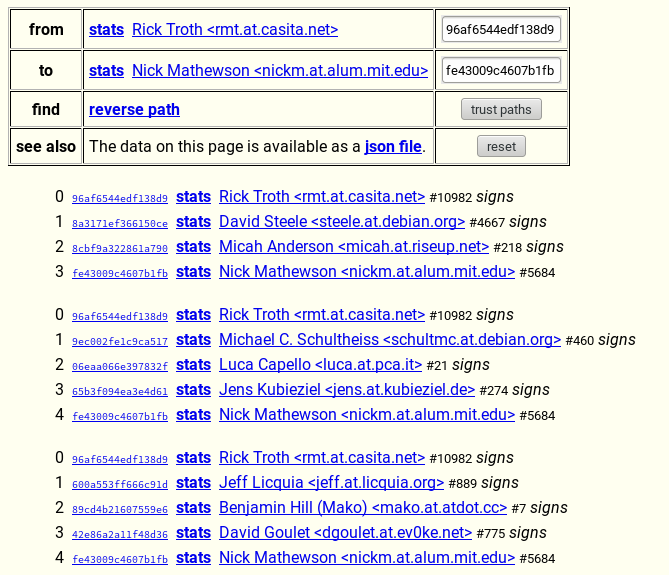 Multiple “paths” between the keys provide more assurance.
VM Workshop
60
Explode, Config, “just make”
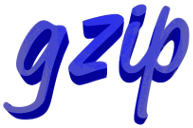 tar xzf tor-0.4.7.13.tar.gz   (then  ‘cd’)   
./configure   	optional   --prefix=   
make   
make install   
make clean   		or   make distclean
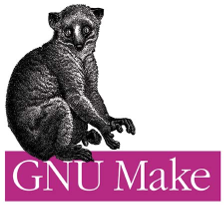 (or use Chicory)
VM Workshop
61
VM Workshop
62